札幌学院大学生協　
旅行カウンター業務　廃止のご案内
札幌学院大学生活協同組合
　　　　　　　　　　　　　　　　　　　　　　　　　　
　平素より当生活協同組合をご利用いただき誠にありがとうございます。
当生協では、皆さまのご利用に支えられて34年にわたり旅行事業を行ってまいりました。
　しかしながら、旅行業界全般における商品手配の難しさや、キャンパス分割による出張利用等の減少、生協の経営状況に伴う人員不足に伴い、2022年8月31日をもちまして、札幌学院大学生協江別キャンパス店舗での旅行事業の廃止をさせていただく運びとなりました。諸般の事情をお汲み取りいただき、ご理解を賜れば幸いです。また、日頃のご利用重ねて御礼申し上げます。

2022年9月1日(木)より、生協窓口での手配・校費精算は廃止となります。お問合せ先として裏面記載の営業所『大学生協海外手配センター』『大学生協旅行センター北海道』をご案内いたしますが、校費精算は出来ませんのであしからずご了承くださいませ。
お取り扱い可能商品等、詳細は裏面をご参照願います。
追記
　
　札幌学院大学生協店舗において全ての旅行受付
　　　　　　　　　　　　　　　（相談業務／予約／ご精算）は、
2022年8月31日（水）15：00をもちまして
　　　　　　　　　　　　　　　　　　　　　　終了させていただきます。
※出発日に関わらず、8/31までは引き続き札幌学院大学生協カウンターで旅行受付は可能です。

※新たな営業所でお取り扱い出来ない商品がございます。詳しくは裏面の一覧表を
　ご覧ください。


　　　　　　　　　　　　　　　　　　　　　　　　　裏面もご覧ください
2022年9月1日 から新たな営業所にてお取り扱い可能な商品／商品別お問い合わせ先　一覧（校費精算不可）
下記記載の営業所にて、引き続き旅行のお取り扱いが可能です。
（お申込み商品により窓口が異なります）
留学、グループ旅行、個人旅行、ご出張等の際、ぜひご利用頂けますようお願い申し上げます。
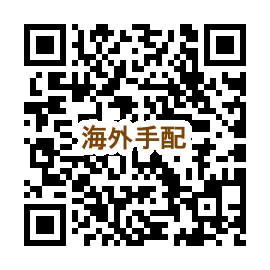 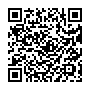 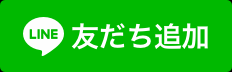 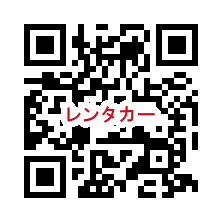 【2022年9月1日から　旅行業務取扱営業所】
東京都知事登録旅行業　第 2-2467 号 　 ANTA正会員
生活協同組合連合会 大学生協事業連合
大学生協海外手配センター
大学生協旅行センター北海道
＊通信販売のみで、カウンターでの対面業務は行っておりません。